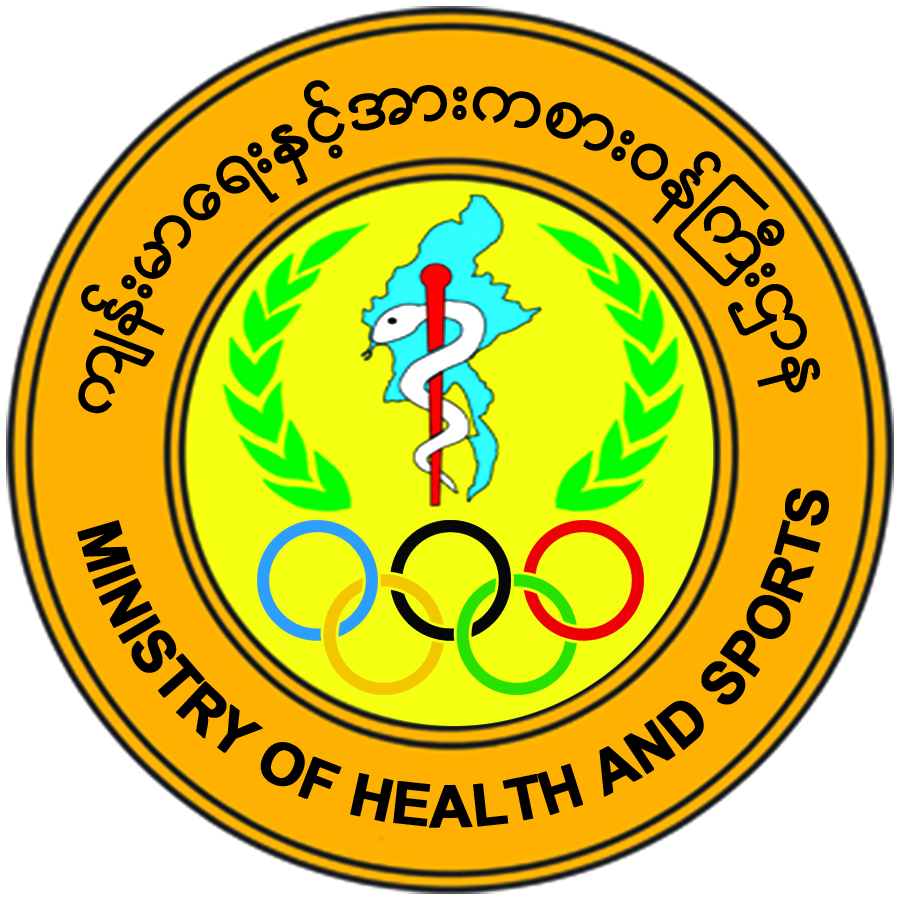 ကျန်းမာရေးနှင့်အားကစားဝန်ကြီးဌာန
တင်ပြဆွေးနွေးသည့်အကြောင်းအရာခေါင်းစဉ်
တင်ပြဆွေးနွေးသူအမည်
ရာထူး၊ ဌာန
(နေရာ၊ ရက်စွဲ)
(Draft)